Doa Penjagaan Misi
Allah Bapa Surgawi, Engkau berbelas kasihan kepada lebih daripada 2.4 juta orang pelarian di Asia Tenggara, di negara-negara seperti Malaysia, Indonesia, Thailand dan Filipin. Engkau telah mengutus misionari Dorothy Yet untuk melayani di satu tempat di mana ada 800 ribu orang pelarian. Kami mohon agar
1/3
Doa Penjagaan Misi
Roh Kudus memberkati Dorothy dengan tubuh yang sihat dan jiwa rohani yang cergas. Tuhan mengiringinya apabila dia pergi ke tempat-tempat yang berbahaya. Tuhan menjaganya apabila dia mendidik kanak-kanak pelarian yang hidup dalam kemiskinan. Seorang rakan sekerja Dorothy meletakkan jawatannya, oleh itu Dorothy
2/3
Doa Penjagaan Misi
harus memikul lebih banyak tanggungjawab pada tahun 2025. Kami mohon Tuhan mengutus lebih banyak misionari jangka pendek dan jangka panjang untuk misi di kalangan pelarian. Dalam nama Tuhan Yesus Kristus, Amin.
3/3
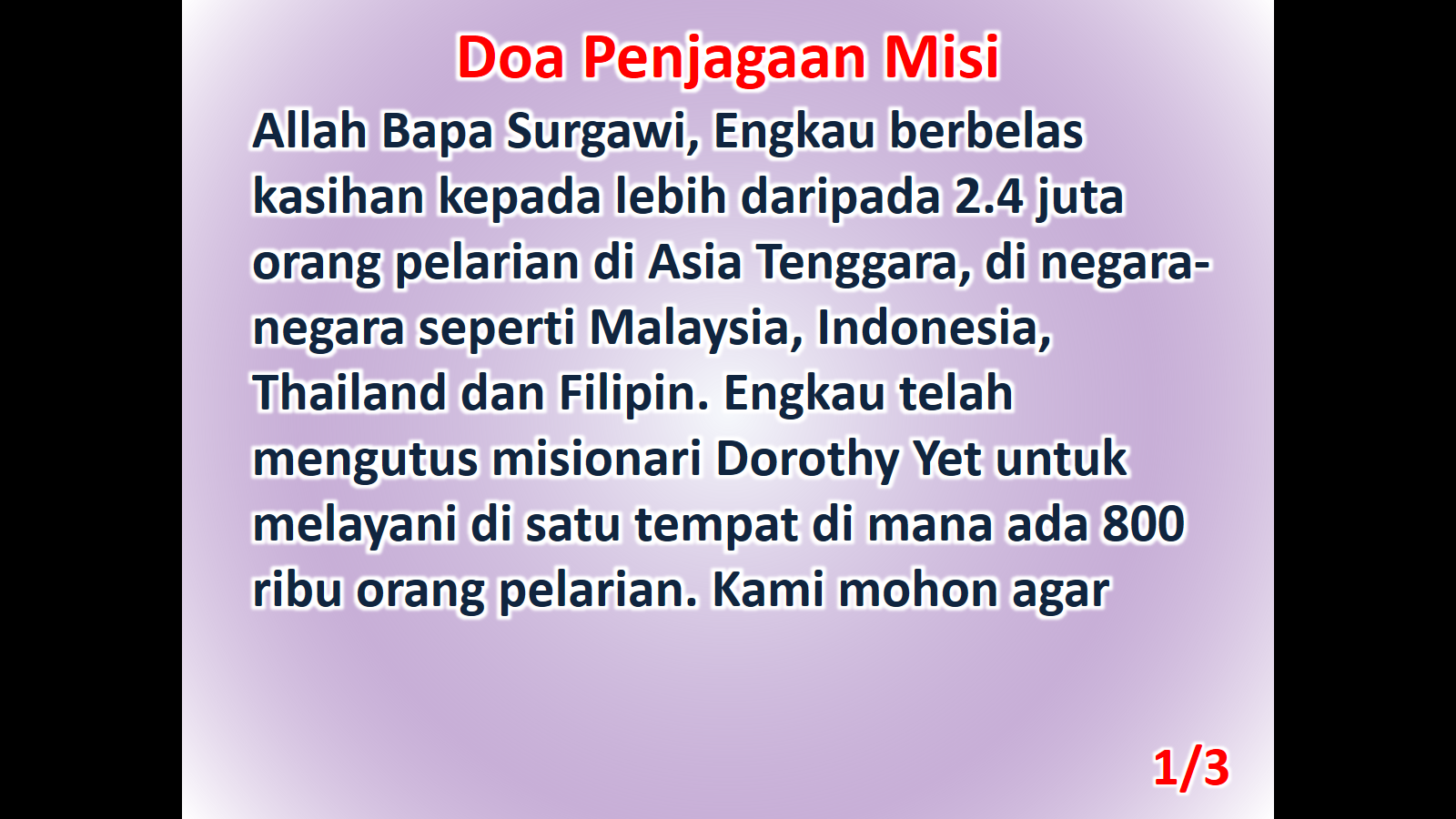 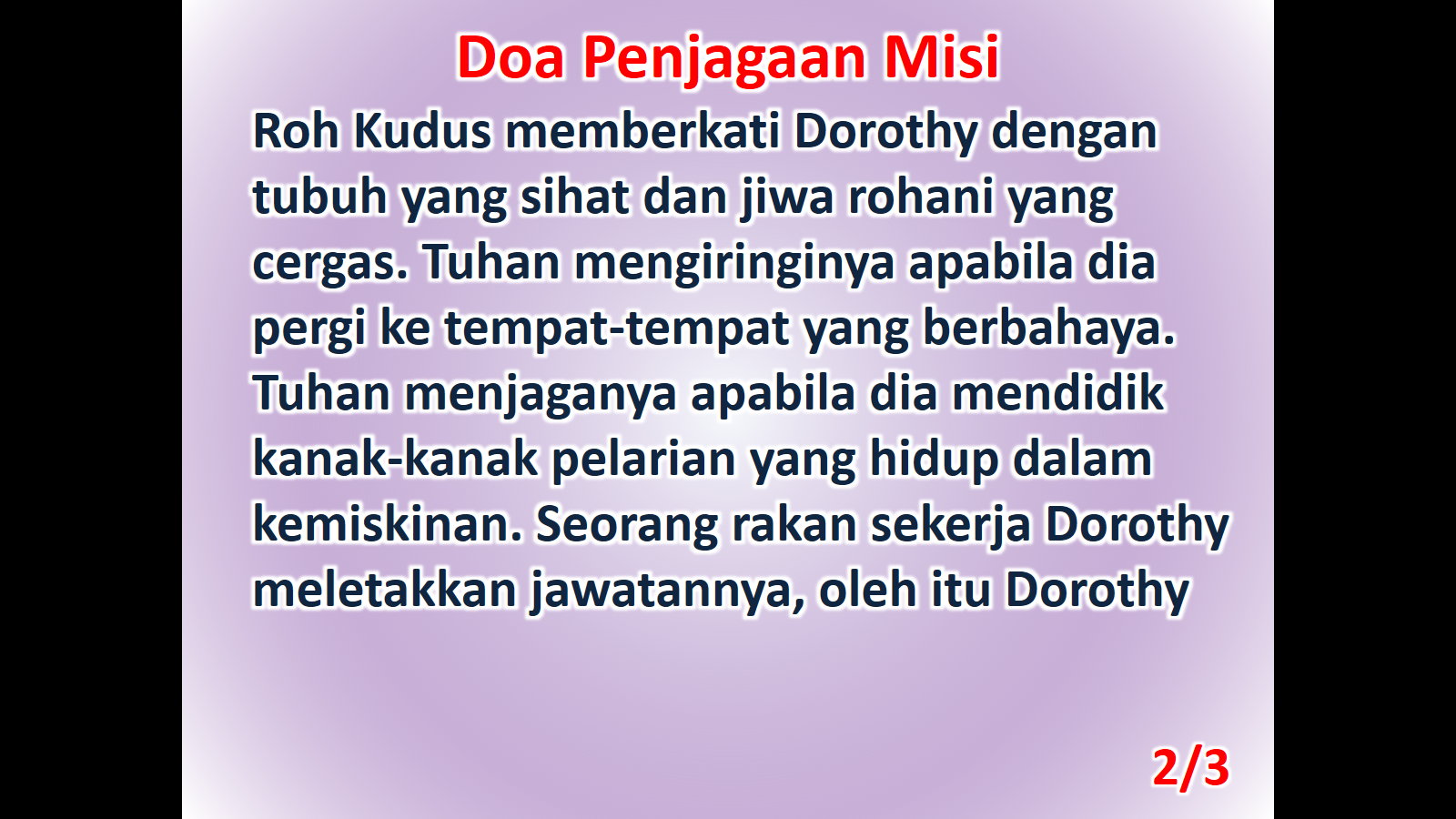 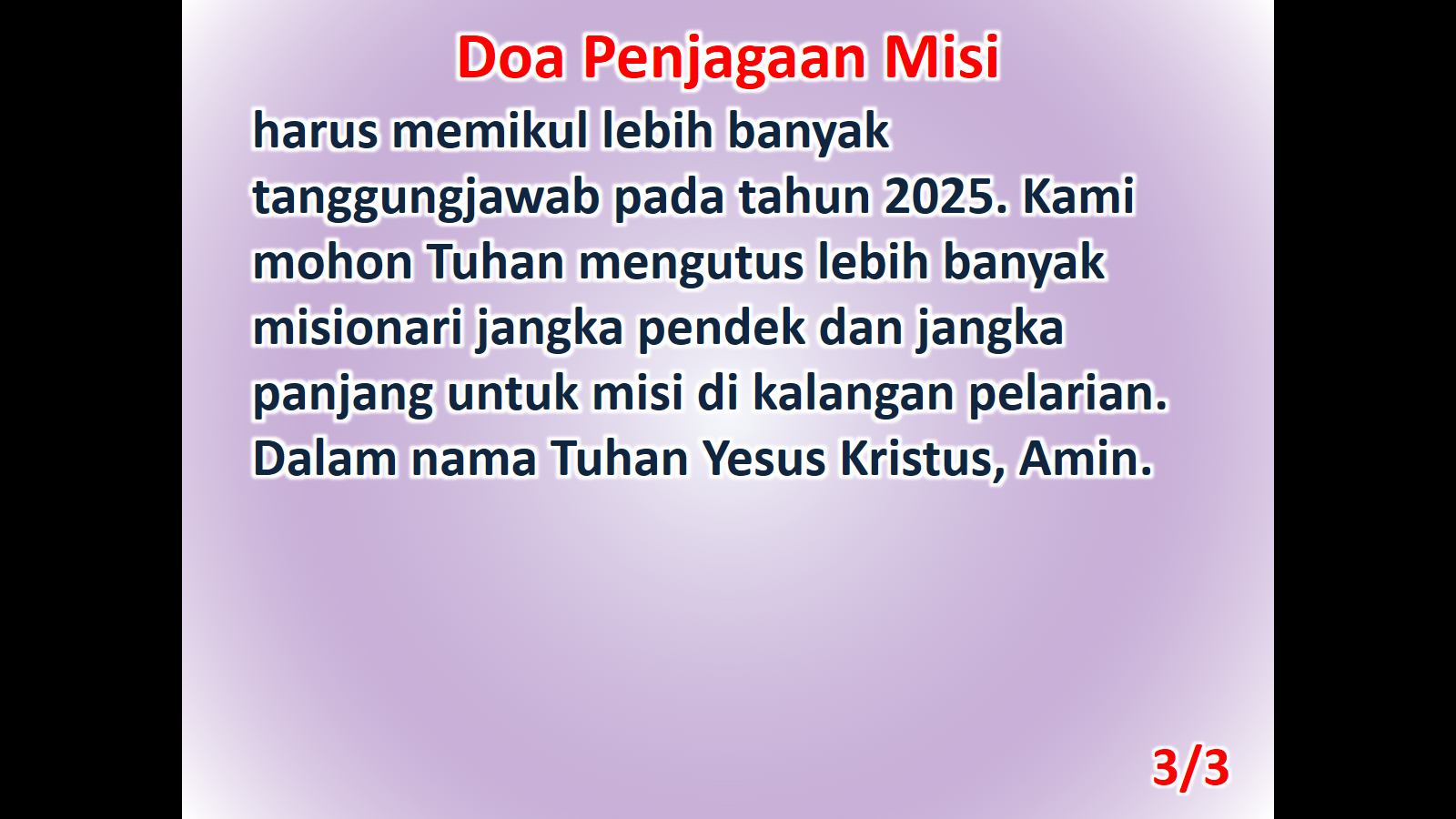